Современные технологии обучения
ГАОУ ДПО «СарИПКиПРО», кафедра педагогики, 
Малышева А.В.
ХАРАКТИРИСТИКИ ТРАДИЦИОННОЙ И ИННОВАЦИОННОЙ ПАРАДИГМЫ ОБРАЗОВАНИЯ
Основная миссия – обес- печение самоопределения, самореализации личности
Знания – из будущего – «школа мышления»
Образование – созидание человеком образа мира 
Обучающийся - субъект познавательной деятельности
Субъект-субъектные диалогические отношения педагога и обучаемого
Активная творческая деятельность обучающегося
Основная миссия -подготовка подрастающего поколения
Знания – из прошлого – «школа памяти»
Образование – передача знаний, умений, навыков
Обучаемый – объект педагогического воздействия
Субъект-объектные монологические отношения педагога и обучаемого
Репродуктивная деятельность обучаемого
Технология традиционного обучения
Обучение, основанное на упорядоченном, логически правильном сообщении готовых знаний и их репродуктивном воспроизведении
Технология традиционного обучения
Слабая мотивация 
Строгая регламентация
Ориентация на среднего ученика
Отсутствие рефлексии
Современные технологии обучения: основные характеристики
Изменение парадигмы образования: от знаниевой к  компетентностной. 
Изменение содержания образования и форм, приемов и методов, технологий.
Изменение педагогической позиции «педагог - обучающийся».
Формирование внутренних мотивов деятельности ученика.
Личностное целеполагание и личностное содержание материала.
Рефлексия результатов образовательной деятельности.
Педагогическая технология: определения
Технология – это искусство, мастерство, умение, совокупность методов обработки, изменения состояния (В.М. Шепель)
Педагогическая технология – это содержательная техника реализации учебного процесса (В.П. Беспалько)
Педагогическая технология – это продуманная во всех детялях модель совместной педагогической деятельности по проектированию, организации и проведению учебного процесса с безусловным обеспечением комфортных условий для учащихся и учителя (В.М. Монахов)
Педагогическая технология – содержательное обобщение, вбирающее в себя смысл всех определений предыдущих авторов (Г.К. Селевко)
ПЕДАГОГИЧЕСКАЯ ТЕХНОЛОГИЯ комплексная интегративная система,включающая
Концептуальный компонент
Целевой компонент
Содержательный компонент
Операционально-действенный компонент
Управленческий компонент
Результативный компонент
Современные педагогические технологии, основанные на компетентностном и  деятельностном подходе.
технология  проблемного, проектного и исследовательского обучения
развиваюшие технологии  (Л.В.Занков, Д.Б.Эльконин-В.В.Давыдов)
коллективные способы обучения
технология развития критического мышления
технология эвристического обучения
педагогические мастерские
ТРИЗ
игровые технологии
кейс-метод (метод анализа ситуаций)
тренинговые технологии
социальное проектирование
Проблемное обучение
это такая организация учебных занятий, которая предполагает создание под руководством преподавателя проблемных ситуаций и активную самостоятельную деятельность учащихся по их разрешению, в результате чего и происходит творческое овладение профессиональными знаниями, навыками и умениями и развитие мыслительных способностей (Г. К. Селевко, 1998).
Выделены четыре главных условия успешности проблемного обучения:
обеспечение достаточной мотивации, способной вызвать интерес к содержанию проблемы (знания – «дети» удивления и любопытства); 
обеспечение посильности работы с возникающими на каждом этапе проблемами (рациональное соотношение известного и неизвестного); 
значимость информации, получаемой при решении проблемы, для обучаемого (связь обучения с жизнью ребенка, игрой, трудом); 
необходимость диалогического доброжелательного общения педагога с учащимися, когда с вниманием и поощрением относятся ко всем мыслям, гипотезам, высказанным учащимися (знания должны усваиваться с «аппетитом»);
Полный цикл умственных действий от возникновения проблемной ситуации до решения проблемы имеет несколько этапов (технологическая схема)
возникновение проблемной ситуации;
осознание сущности затруднения и    постановка проблемы;
нахождение способа решения путем догадки или выдвижения предположений и обоснование гипотезы;
доказательство гипотезы;
проверка правильности решения проблем.
Основные приемы проблематизации работы
«волнующие вопросы»
поддержка реплики, высказывания
использование парадоксальных ситуаций
использование яркой информации, впечатляющих примеров, убедительных данных
столкновение альтернатив
демонстрация собственных заблуждений
изложение педагогом ложных суждений с последующим опровержением их ребятами
рассмотрение ситуации с различных точек зрения
Какие компетентности формируются?
учебно-познавательная компетентность

Умение видеть и формулировать проблемы
Умение оперировать гипотезами
Умение находить пути (способы) решения проблемы
Умение выбирать наиболее оптимальный способ решения проблемы
Основы научного мышления: творческого, аналитического, критического и т.д.
Умения реализовывать различные пути (способы) решения проблемы
Достоинства проблемного обучения:
Высокая самостоятельность учащихся; 
Формирование познавательного интереса или личностной мотивации учащегося; 
Развитие мыслительных способностей учащихся.
Недостатки проблемного обучения:
В меньшей степени, чем другие подходы в обучении применима при формировании практических умений и навыков; 
Требует больших затрат времени для усвоения одного и того же объема знаний, чем другие подходы.
Литература
1) Максимова В.Н. Проблемный подход к обучению в школе. – М.,2006
2) Махмутов М.И. Организация проблемного обучения.-М.,2005.
3) Матюшкин А.М. Проблемные ситуации в мышлении и обучении -М.,2006.
4) Скаткин М.Н. Проблемы современной дидактики.-М.,2005.
Содержание проблемного обучения на уроках физической культуры (примеры)
Общая физическая подготовка.
 Действия учителя - характеристика упражнений общей физической подготовки (ОФП): название, описание, назначение, дозировка, последовательность выполнения, правила составления и смены комплексов, определение педагогического эффекта занятий. 
Действия ученика - изучение литературы по проблеме; самостоятельный подбор материала, обоснование и демонстрация на уроке физической культуры индивидуальных упражнений ОФП, комплекса утренней гимнастики. Обязательное ведение дневника самостоятельной тренировки и самоконтроля.
Содержание проблемного обучения на уроках физической культуры (примеры)
Легкая атлетика. 
Действия учителя - представление ходьбы как основного жизненно-необходимого двигательного акта человека, характеристика осанки, мужской и женской ходьбы, походки. Анализ вариантов ходьбы в зависимости от характера опоры. 
Действия ученика - самостоятельное изучение теории ходьбы по книгам и учебным пособиям. Ходьба на месте перед зеркалом; видеозапись походки и ее анализ; самостоятельное освоение различных вариантов ходьбы. Выработка красивой ритмичной ходьбы с правильной осанкой.
Содержание проблемного обучения на уроках физической культуры (примеры)
Шейпинг. Действия учителя - теоретические и практические сведения о здоровом образе жизни, рациональном питании, о принципах составления индивидуальных программ, основах индивидуального тестирования. Действия ученика: самостоятельное получение дополнительных знаний через изучение специальной литературы, через интернет. На основе индивидуального тестирования определение соответствующих проблем и решение их путем создания индивидуального комплекса с учетом личных потребностей.
Практическая работа 1
Разработка проблемных вопросов/заданий для решения предметных дидактических задач.
Проектная технология: основные характеристики
Проектная технология всегда ориентирован на самостоятельную деятельность учащихся - индивидуальную, парную, групповую, которую учащиеся выполняют в течение определенного отрезка времени. 

   Результатом выполнения проекта должны быть продукт,  если это теоретическая проблема, то конкретное ее решение, если практическая -предмет, готовый к использованию (на уроке, в школе, в реальной жизни).
Типология проектов
Типы проектов 
по принципу деятельности:
Исследовательские
Творческие
Ролевые, игровые
Ознакомительно – информационные
Практико – ориентированные
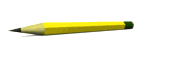 Проектная деятельность: основные понятия
ПРОЕКТ – специально организованный педагогом и самостоятельно выполняемый учащимися комплекс действий по решению значимой для учащегося проблемы, завершающийся созданием продукта.

МЕТОД ПРОЕКТОВ – технология моделирования и организации образовательных ситуаций, в которых учащийся ставит и решает собственные проблемы, и технология сопровождения самостоятельной деятельности учащегося.

ПРОЕКТНАЯ ДЕЯТЕЛЬНОСТЬ – естественная среда для формирования и оценивания компетенций.
Понятия, описывающие проектную деятельность
Проблема - противоречие между должной (желаемой) и реальной ситуацией
Результат проекта - изменение реальной ситуации
Технология - строго заданная последовательность шагов, приводящая при одинаковых условиях к одинаковому результату
Продукт - объект, созданный руками или по замыслу человека и отторжимый от создателя
Этапы реализации проекта
Поисковый
Аналитический
Практический
Презентационный
Контрольный
Этапы работы над проектом ПОИСКОВЫЙ
Моделирование идеальной (желаемой) ситуации.
Анализ реальной ситуации.
Определение и анализ проблемы.
Анализ имеющейся информации.
Определение потребности в информации.
Сбор и изучение информации.
Этапы работы над проектом АНАЛИТИЧЕСКИЙ
Постановка цели проекта.
Определение задач проекта
Анализ рисков.
Составление плана реализации проекта.
Анализ ресурсов.
Планирование продукта.
Анализ имеющейся информации.
Определение потребности в информации.
Сбор и изучение информации.
Этапы работы над проектомПРАКТИЧЕСКИЙ
Выполнение плана работ.
Текущий контроль.
Этапы работы над проектомПРЕЗЕНТАЦИОННЫЙ
Предварительная оценка продукта.
Планирование презентации и подготовка презентационных материалов.
Презентация продукта.
Этапы работы над проектомКОНТРОЛЬНЫЙ
Анализ результатов выполнения проекта.
Оценка продукта.
Оценка продвижения.
Практическая работа 1
Определение деятельности педагога и учащегося на каждом этапе проектной деятельности
Проектная деятельность: классификация
Поисковый этап
	идентификация проблемы
Аналитический этап
	целеполагание и 	планирование
Практический этап
	реализация, текущий контроль,            корректировка
Презентационный этап
	представление продукта
Контрольный этап
	оценка продукта \ результата
Учебный проект
Проектная деятельность: классификация
Поисковый этап
	идентификация проблемы
Аналитический этап
	целеполагание и 	планирование
Практический этап
	реализация, текущий контроль,            корректировка
Презентационный этап
	представление продукта
Контрольный этап
	оценка продукта \ результата
Социальный проект
Проектная деятельность: классификация
Поисковый этап
	идентификация проблемы
Аналитический этап
	целеполагание и 	планирование
Практический этап
	реализация, текущий контроль,            корректировка
Презентационный этап
	представление продукта
Контрольный этап
	оценка продукта \ результата
Личный проект
По своей сути проектирование – это планирования и осуществления изменения реальности.
Проект создает то, чего еще нет, он требует всегда иного качества или показывает путь к его получению.
Какие компетентности формируются?
Информационная компетентность:
Поиск, систематизация, анализ и обработка необходимой информации
Презентация продуктов деятельности
Коммуникативная компетентность
Планирование учебного сотрудничества
Распределение ролей и функций участников группы
Согласование действий с партнерами
Лидерство и руководство совместными усилиями группы
Социально-трудовая компетентность
Ценностно-смысловая компетентность
Личностная компетентность
Какие компетентности формируются?
Исследовательская компетентность
анализ проблемной ситуации, 
выявление проблемного поля, 
наблюдение практических ситуаций, 
фиксация и анализ результатов, 
выдвижение и проверка гипотез 
обобщение полученных результатов,
выводы.
Отличительные особенности проектной технологии
Реализует все три образовательные цели (обучающая, развивающая, воспитывающая)
Направлена на формирование и развитие информационной, коммуникативной, социально-трудовой, ценностно-смысловая, личностной и др. компетенций
Реализуется в различных видах образовательной деятельности (урочной, внеурочной, воспитательной)
Применима в рамках любой предметной области (общеобразовательных и специальных дисциплин)
Возможно выполнение проекта любым обучающимся
Наличие личностно и социально-значимого продукта деятельности
Сочетание различных видов познавательной деятельности
…
Практическая работа 2
Характеристика деятельности учителя и учащегося на каждом этапе проекта.
Проект
наличие продукта деятельности
результат ожидаем;
практикоориентированное знание;
носит ситуативный характер;
прогнозирование детерменированно;
как правило, выполняется группой;
движущая сила – решение проблемы
ЦЕЛЬ - РЕЗУЛЬТАТ
Исследование
результат заранее не известен;
научное (фундаментальное) знание;
носит пролонгированный характер;
прогнозирование вероятностное;
как правило, выполняется индивидуально;
движущая сила – поиск истины
ЦЕЛЬ - ПРОЦЕСС
Технология исследовательского обучения
Особая форма организации обучения, связанная с решением учащимися творческой исследовательской задачи с заранее неизвестным решением и предполагающая наличие основных этапов характерных для исследования.
Практическая работа 3
Определите темы исследовательских работ  в предметной области «Физическая культура».
ОСНОВНЫЕ ТРЕБОВАНИЯ К ИГРОВЫМ ПЕДАГОГИЧЕСКИМ ТЕХНОЛОГИЯМ
Игра должна соответствовать целям обучения;
Имитационно-ролевая игра должна затрагивать практическую педагогическую (психологическую) ситуацию;
Необходима определенная психологическая подготовка участников игры, которая бы соответствовала содержанию игры;
Возможность использования творческих элементов в игре;
Преподаватель(психолог) должен выступать не только в роли руководителя, но и как корректор и консультант  в процессе игры.
[Speaker Notes: В отличии от игр вообще – педагогическая игра обладает существенным признаком – четко поставленной целью обучения и соответствующим ей педагогическим результатом, кот. Характеризуются познавательной направленностью. 
Концептуальные основы опираются на фундаментальные потребности личности в самовыражении, самоопределении, самореализации.
Широкий спектр целевых ориентаций.]
Технологическая схема обучающей игры
Этап подготовки: разработка сценария, содержания инструктажа, подготовка материального обеспечения.
Ввод в игру: постановка проблемы, целей, инструктаж, регламент, формирование групп, создание игровой атмосферы. 
Этап проведения: групповая работа над заданием, выступление групп, защита результатов, дискуссия, работа экспертов.
Подведение итогов: оценка и самооценка, выводы и обобщения, рекомендации как самими участниками, так и экспертами ( психологом, педагогом).
[Speaker Notes: В педагогике игровой метод имеет некоторую специфику. В процессе обучения игра зачастую используется как вспомогательный элемент, дополнение к теоретическому материалу и не может выступать в качестве основного метода обучения.
Инновационные игры: их основное отличие от других видов состоит в их подвижной структуре и проведении игры в нескольких обучающе-развивающих «пространствах» - например, с использованием компьютерных программ. Инновационные игры направлены на получение качественно иного знания с использованием новейших педагогических и информационных технологий .
Итак, роль обучающих игр в образовании и психологии чрезвычайно важна. В педагогике они являются неотъемлемой составляющей развивающего обучения, которое основывается на развитии активности, инициативы, самостоятельности учащихся. Говоря о роли деловых игр, известный отечественный педагог и психолог М.И.Махмутов отмечал, что значение этой технологии состоит в развитии познавательной, социальной и профессиональной активности учащихся, формирования у них навыков участия в деловых играх[1]. 
О результатах применения обучающих игр в целом свидетельствуют многочисленные исследования отечественных специалистов, которые отмечают, что эта технология позволяет повысить эффективность обучения в среднем в 3 раза.
Обучающие игры представляют собой действенные технологии, которые находят применение как в обучении, так и во многих других сферах деятельности. В педагогике они способствуют активизации учебного процесса, пробуждение творческого начала учащихся.]
Классификация педагогических игр
Педагогические игры
по области деятельности
Трудовые
Физические
Интеллектуальные
Социальные
Психологические
по характеру педагогического процесса
Обучающие; Тренинговые;
Контролирующие; 
Обобщающие
Познавательные
Воспитательные
Развивающие
Репродуктивные
Продуктивные
Творческие
Коммуникативные
Диагностические
Профориентационные
Психотехнические
По игровой методике
ролевые
предметные
сюжетные
деловые
Имитационные
Драматизации
По предметной области
Математические
Химические
Биологические
Физические
экологические
Музыкальные
Театральные
литературные
Трудовые
Технические
Производст-
веные
Физкультурные
Спортивные
Военно-прикладные
Туристические
народные
Обществоведческие
Управленческие
Экономические
коммерческие
По игровой среде
Компьютерные
Телевизионные
ТСО
Технические,
Со средствами 
передвижения
Без предметов
С предметами
Настольные
Уличные, комнатные
На местности
Классификация педагогических игр
Событийная игра – активная форма учебного занятия, в ходе которой моделируется определенная ситуация.
Имитационная игра – в ходе занятия имитируется деятельность какой-либо организации.
Тренинговые игры – направлены на отработку конкретных действий с заданными внешними правилами
Технология коллективного обучения: основные характеристики
парная и групповая работа,
активное взаимодействие учащихся друг с другом,
происходит преобразование позиций личности, изменяются ценностные установки, смысловые ориентиры,
удовлетворяются потребности в самореализации и самовыражении (Я знаю, Я умею),
взаимообучение, взаимоконтроль, взаимоуправление,
многоканальная обратная связь: учитель – ученик, ученик – ученик, учитель – коллектив учащихся, ученик – коллектив учащихся,
самостоятельная работа.
Здоровьесберегающая технология: определение
Понятие «здоровьесберегающая технология» относится к качественной характеристике любой образовательной технологии, показывающей насколько решается задача сохранения здоровья учителя и учеников. 
Главная задача реализации здоровьесберегающих технологий - такая организация образовательного пространства на всех уровнях, при которой качественное обучение, развитие, воспитание учащихся не сопровождается нанесением ущерба их здоровью.
Физкультурно-оздоровительные технологии (ФОТ)
Направлены на физическое развитие занимающихся: закаливание, тренировку силы, выносливости, быстроты, гибкости и других качеств, отличающих здорового, тренированного человека от физически немощного. Реализуются на уроках физической культуры и в работе спортивных секций.
Человек удерживает в памяти
10% от того, что читает
26% от того, что слышит
30% от того, что видит
50% от того, что видит и слышит
70% от того, что обсуждает
80% от того, что основано на личном опыте
90% от того, говорит и делает
95% от того, чему обучает сам
Литература
Кларин М.В. Педагогическая технология в учебном процессе. М.: Танио, 1989
Беспалько В.П. Слагаемые педагогической технологии. М.: Педагогика, 1989.
Педагогические технологии./ Под ред. В.С. Кукушина. М.:ИКЦ «МарТ»: - Ростов н/Д, 2006.
Колеченко А.К. Энциклопедия педагогических технологий. СПб.: КАРО, 2005.
Зачет
Обоснуйте актуальность деятельностных технологий обучения.
Перечислите основные характеристики деятельностных технологий обучения.
Приведите примеры педагогических технологий наиболее актуальных в предметной области «Физическая культура» и дайте им характеристику.